Final Report - Poster
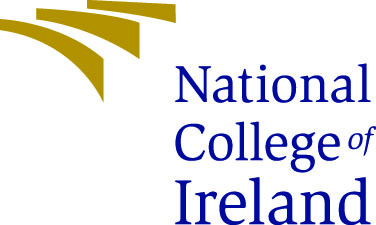 Jamie Browne – ESRI – HR Intern
About ESRI
Skills developed
About the ESRI
Communications – regularly emailing internal and external individuals
Interpersonal – working as the first point of contact for the onboarding process and answering any staff emails via the HR Inbox
Time Management – handling various tasks with different completion times
Attention to Details – updating various trackers require all information to be correct and accurate
Organisational Skills – organising packs for recruitment, promotions and onboarding
Writing professional letters – confirmation of employment or salary
Founded on the 24th of June 1960 by Dr. T.K Whitaker
Originally named the Economic Research Institute
In Mid-1960’s the Social Research Division was established to form the current ESRI
Function – to publish independent papers that will assist policy makers and inform the public
Research Divisions – Economic Analysis, Social Research and Growing up In Ireland
Research topics include – Education, Health and Quality of Life, Housing, Tax etc.
In 2019, 57 reports were published by ESRI staff
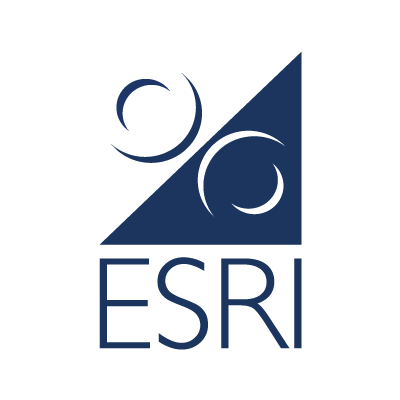 Training Course
Role of HR Intern
Formal Course Attended:
Immediate Course in Microsoft Word and Excel
Report Writing 
DSE Assessment
Provide assistance to HR colleagues
Respond to any query emails in the HR inbox
Administrative role – updating the company website, intranet and HR database. Also updating various trackers i.e. training, onboarding and invoice
Carrying out data protection on current and former staff file. In total completed around 360 files
Providing regular cover for our Operations Administrator – answering the phones, responding to emails and greeting/assisting external individuals
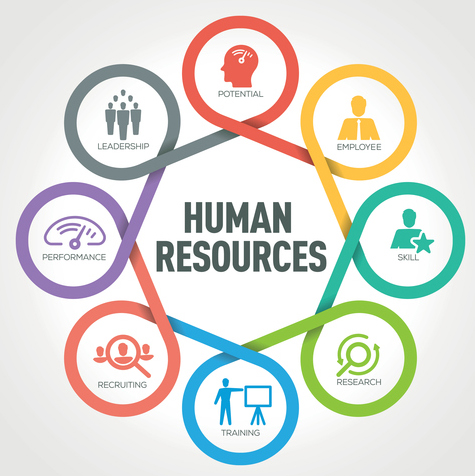 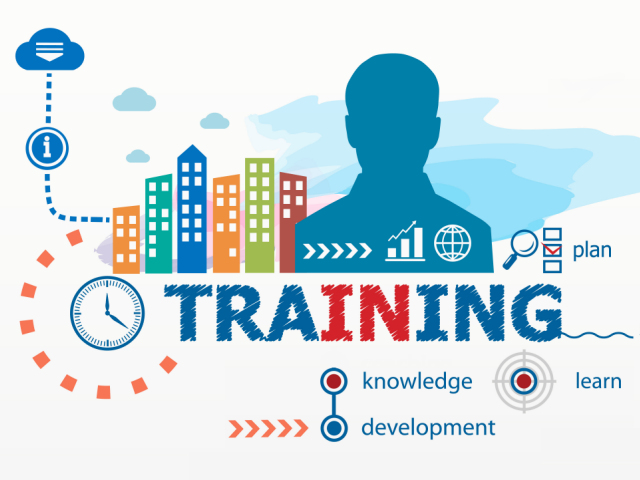 Informal Course Attended:
Data Protection Briefing
Non-Assigned Tasks
Active involvement in the Sports & Social Club in the ESRI
The function was to organise social and/or charitable events which allows all members of staff take part in
Worked on several events throughout my work placement
Organised the Coffee Break event for Our Lady of Hospice
Solely managed the ordering and installation of the Christmas tree for our reception area
Ordered the catering for the ESRI Kid’s Christmas Party
Collected ticket payments for the ESRI Staff party
Learning Outcomes
How HR operates in a research institute compared to normal companies
Managing 110 staff members while HR has 4 members of staff
How the promotion process works and the importance of everything being organised in advance to allow for changes, when required
Acting as the first point of contact for the onboarding process – I’ve supervised and inducted 17 new staff members since joining the ESRI
Experience of taking notes during interviews for Research Office and a Postdoctoral Research Fellow position
Updated the weekly HR Team agenda and printed it off in advance of any meetings
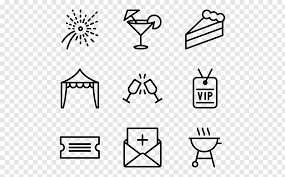 Next Steps
Review
I will complete my final year in NCI
Try to become the class rep as I have great experience from my work placement 
I will try to achieve a 1:1 average for my final year
The placement has allowed me to plan my career path
I will start as a HR Administrator for 5 years then move onto a HR Generalist for 5+ years then specialise in Employment Law as I am greatly interested in that area
11 month placement will give me an advantage when it comes to looking for a job after college
Have worked in a respected research institute
Acted as the main contact person for the Onboarding Process. Handled all new joiner events and assisted them with any issues they may have encounter
Experience with posting positions across various University Career Portals i.e. UCD, DCU, TCU, UCC, NUIG and Queen’s University Belfast
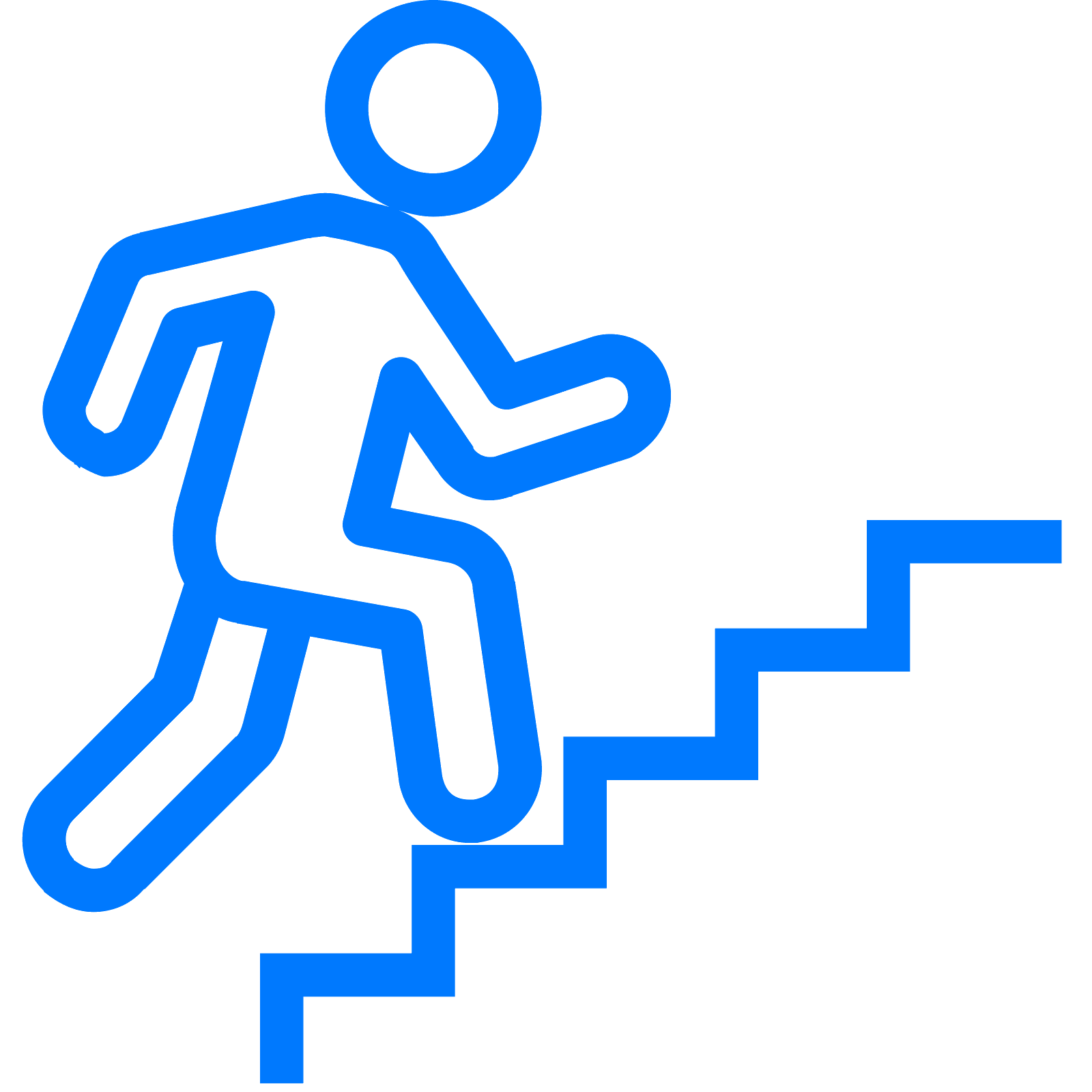